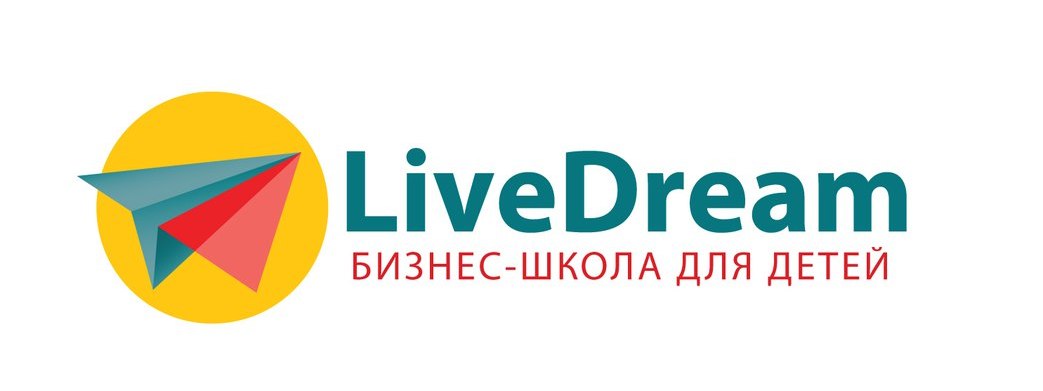 Руководитель: 
Хобраков Солбон Цыренжапович   
кандидат политических наук
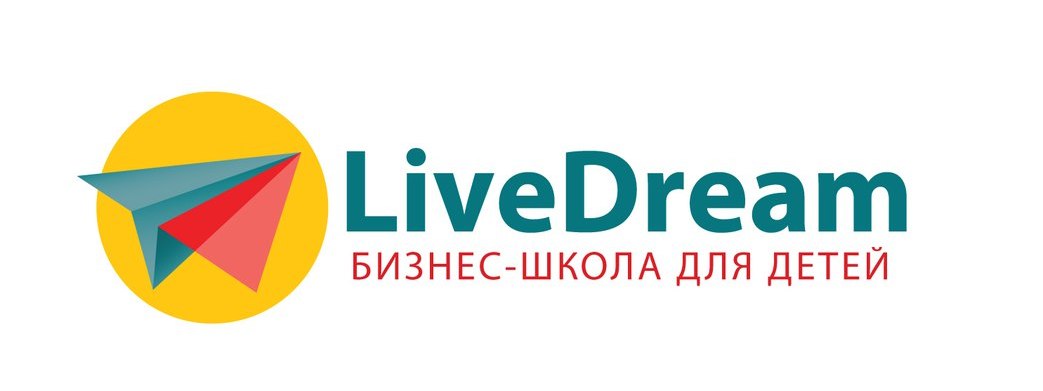 Что такое «LiveDream»? 
«LiveDream» - это первая бизнес-школа в Бурятии направленная на детей в возрасте от 12 до 17 лет. 
Наша задача - сформировать такую культуру, в которой дети будут мечтать о собственном бизнесе еще со старших классов школы. 
Миссия «LiveDream» - научить детей реализовывать свои идеи, развить способности и навыки, найти и собрать команду единомышленников, обрести уверенность в себе и в своих ценностях и стремиться к лучшей жизни! 
Мы считаем, что предпринимателями не рождаются, а становятся.
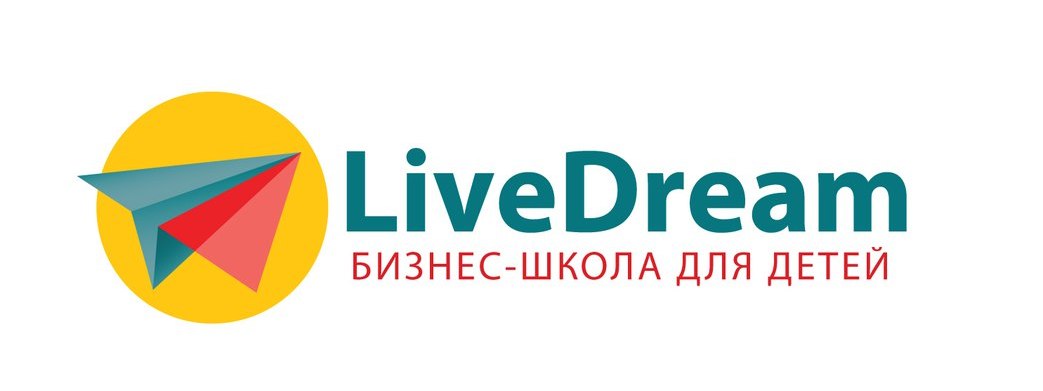 Бизнес-школа для детей LiveDream направлена на обучение школьников в развитии собственного бизнеса в возрасте от 12-17 лет.  В программе обучения 7 ступеней, где  теоретическая часть подкрепляется практикой.
СОДЕРЖАНИЕ ОБРАЗОВАТЕЛЬНОЙ ПРОГРАММЫ БИЗНЕС-ШКОЛЫ	
1. Идеи и создание продуктов – 20 часов 2. Маркетинг – 40 часов 3. Реклама и PR-технологии – 20 часов 4. Продажи – 40 часов 5. Персонал – 20 часов 6. Организация – 20 часов 7. Финансы – 20 часов Каждая ступень включает бизнес-тренинги.
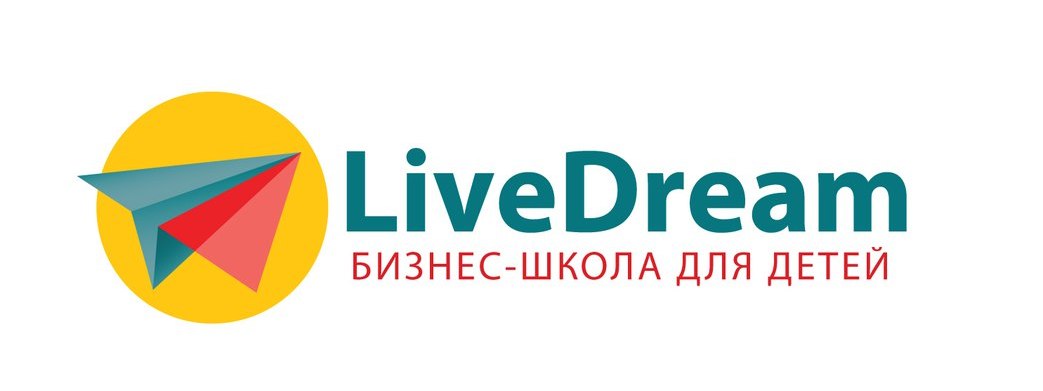 Наши ценности:
	ИДЕЯ – идеи делают тебя лидером
	РАЗВИТИЕ – каждому лидеру нужен рост
	КОМАНДА –  развивайся вместе с друзьями
	ЦЕННОСТИ – изменить мир к лучшему

Наш девиз:
	Осуществи мечту!
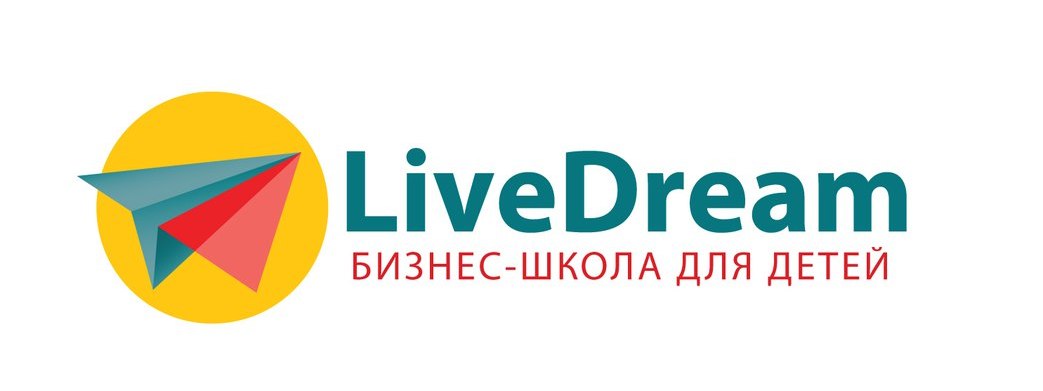 У тебя есть идеи? Ты хочешь их реализовать? Ты хочешь стать лидером?Ты хочешь найти друзей, которые строят свой бизнес?Ты хочешь изменить мир к лучшему? Ты хочешь сам зарабатывать?Ты живешь мечтой?Осуществляй мечты! Стремись к лучшей жизни! Вместе с нами!
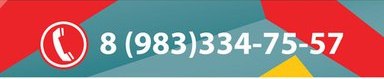